Circulaire economie
Mijn onderneming
Herhaling
Periode overzicht
Vandaag
Herhaling
Project koffiebeker
Circulaire spoelbak
Workshop costumize studio-T mok
In een vogelvlucht
Circulaire economie
R-strategie en kringlopen
Hernieuwbare energie
Systeemdenken
Businessmodellen
Waardes van de circulaire economie
Waardeketen
Circulaire economie
Een circulaire economie is een economisch systeem van gesloten kringlopen waarin grondstoffen, onderdelen en producten hun waarde zo min mogelijk verliezen, hernieuwbare energiebronnen worden gebruikt en systeemdenken centraal staat.
1. Gesloten kringloop
In een circulaire economie worden materiaalkringlopen gesloten naar het voorbeeld van een ecosysteem. 

Toxische stoffen worden niet meer gebruikt en reststromen worden gescheiden in een biologische en een technische kringloop.

Tools: R-strategie
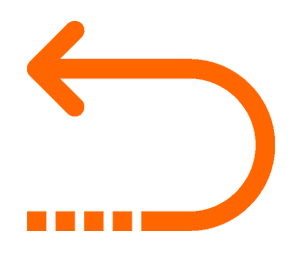 [Speaker Notes: In een circulaire economie worden materiaalkringlopen gesloten naar het voorbeeld van een ecosysteem. Afval bestaat niet, want elke reststroom kan gebruikt worden voor het maken van een nieuw product. Toxische stoffen worden geëlimineerd en reststromen worden gescheiden in een biologische en een technische kringloop. Producenten nemen hun producten na gebruik terug en herstellen deze voor een nieuwe gebruiksleven (Ellen MacArthur Foundation, 2015a). In dit systeem is het dus niet alleen belangrijk dat materialen op een goede manier gerecycled worden, maar juist dat producten, onderdelen en grondstoffen in deze kringlopen van hoogwaardige kwaliteit blijven (Korhonen, Nuur, Feldmann & Birkie, 2018).]
De ontwerpfase
Rethink
Redisgn
Refuse
Reduce
[Speaker Notes: Hoe zorgen we ervoor dat we producten beter kunnen repareren of makkelijker kunnen hergebruiken, wat kan circulair ontwerp daar aan bijdragen, hoe kan de consument de juiste keuzes maken, kunnen we producten aanbieden als een service, nieuwe verdienmodellen ontwikkelen of de wegwerpeconomie ombuigen?]
De gebruiksfase
Reuse
Repair
Refurbish
Remanufacture
Repurpose
[Speaker Notes: Hoe zorgen we ervoor dat consumenten niet nieuwe producten kopen maar investeren in hergebruik? Faciliteren van het langer in de keten houden van producten en onderdelen.

Dit is een proces waar niet alleen de consument invloed op heeft. Maar zeker de ondernemer zelf, hoe zorg jij als onderneming voor een bewuste gebruiksfase wat biedt jij je klanten aan.]
De afdankfase
Recycle
Recover
[Speaker Notes: Secundaire grondstoffen verwerken tot (producten/grondstoffen van) hoogwaardige kwaliteit]
2. Hernieuwbare energie
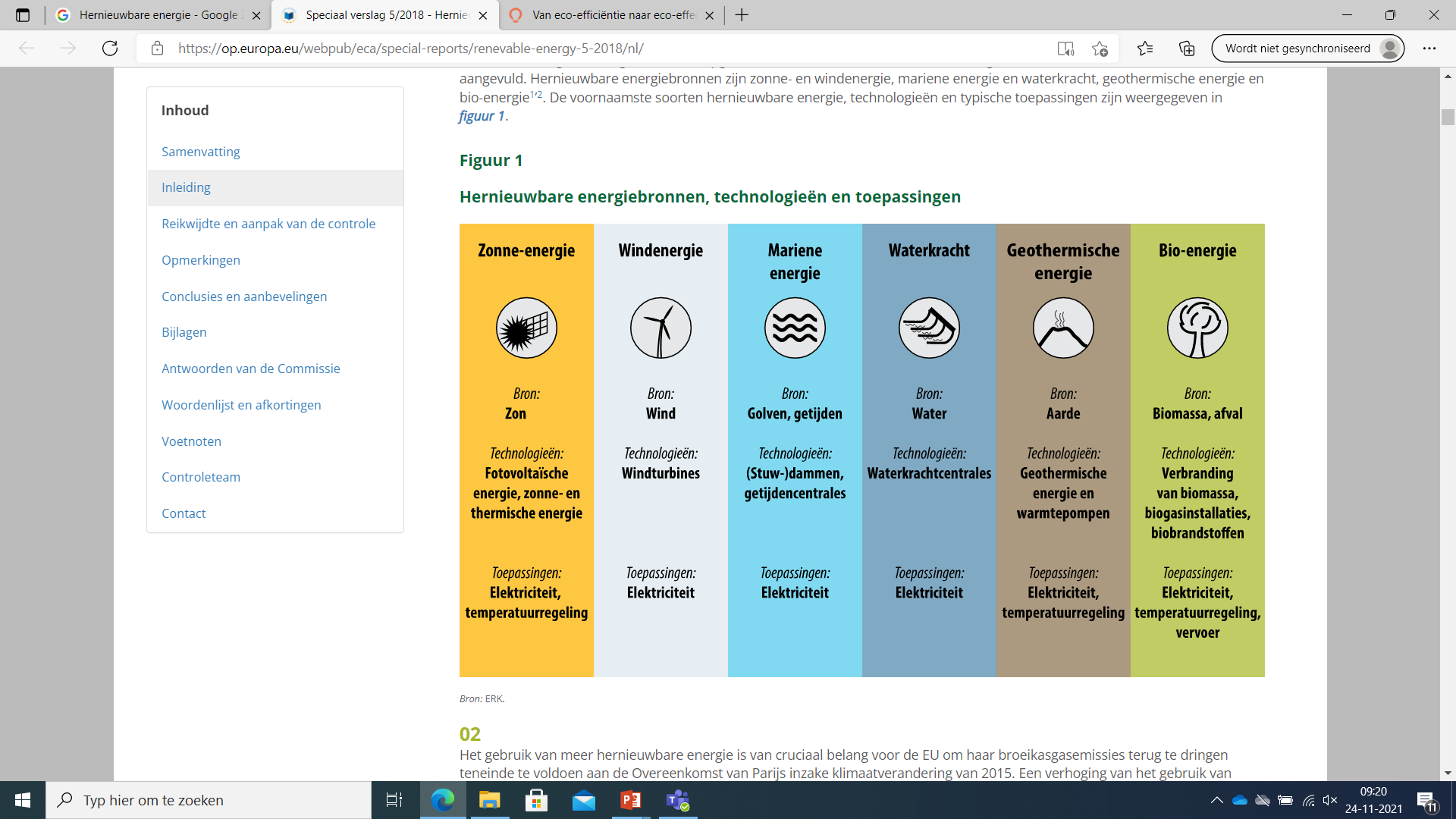 3. systeemdenken
Iedere actor in de economie (bedrijf, persoon, organisme) is verbonden met andere actoren. 
Dit vormt samen een netwerk waarin de acties van een speler invloed hebben op andere spelers. 


korte én lange termijn consequenties in keuzes die gemaakt worden.
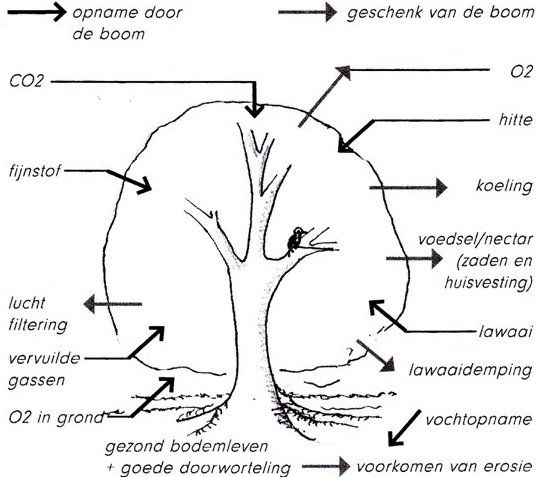 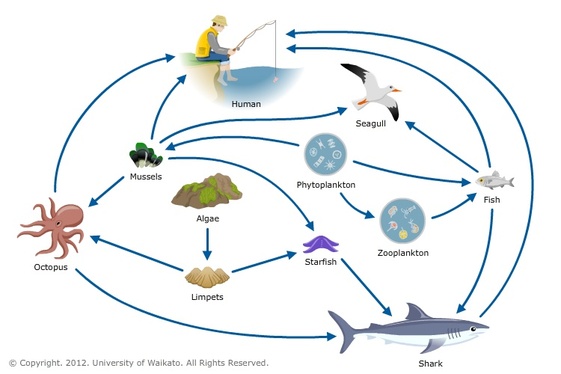 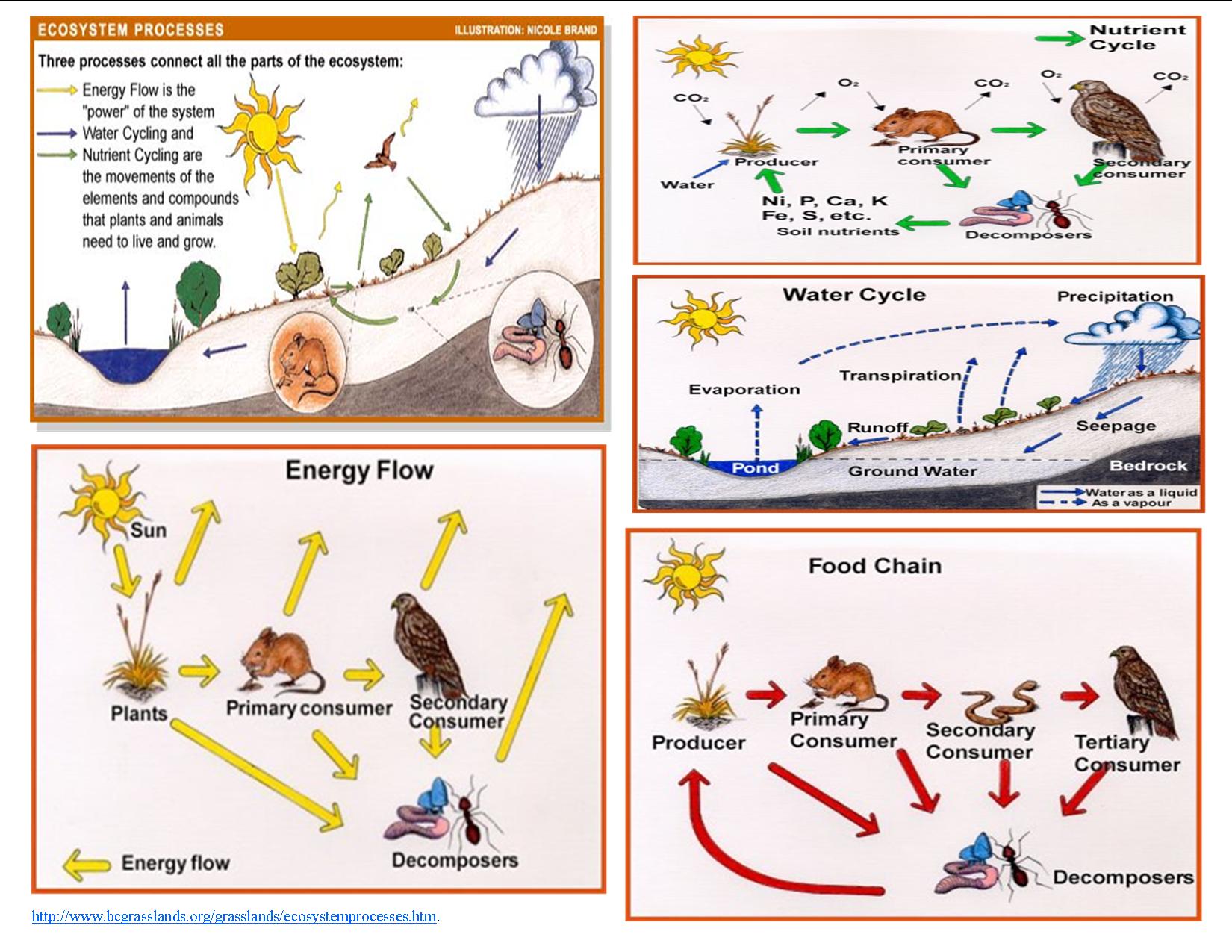 Onderdeel naar het geheel
Inhoud naar patronen
Objecten naar relaties
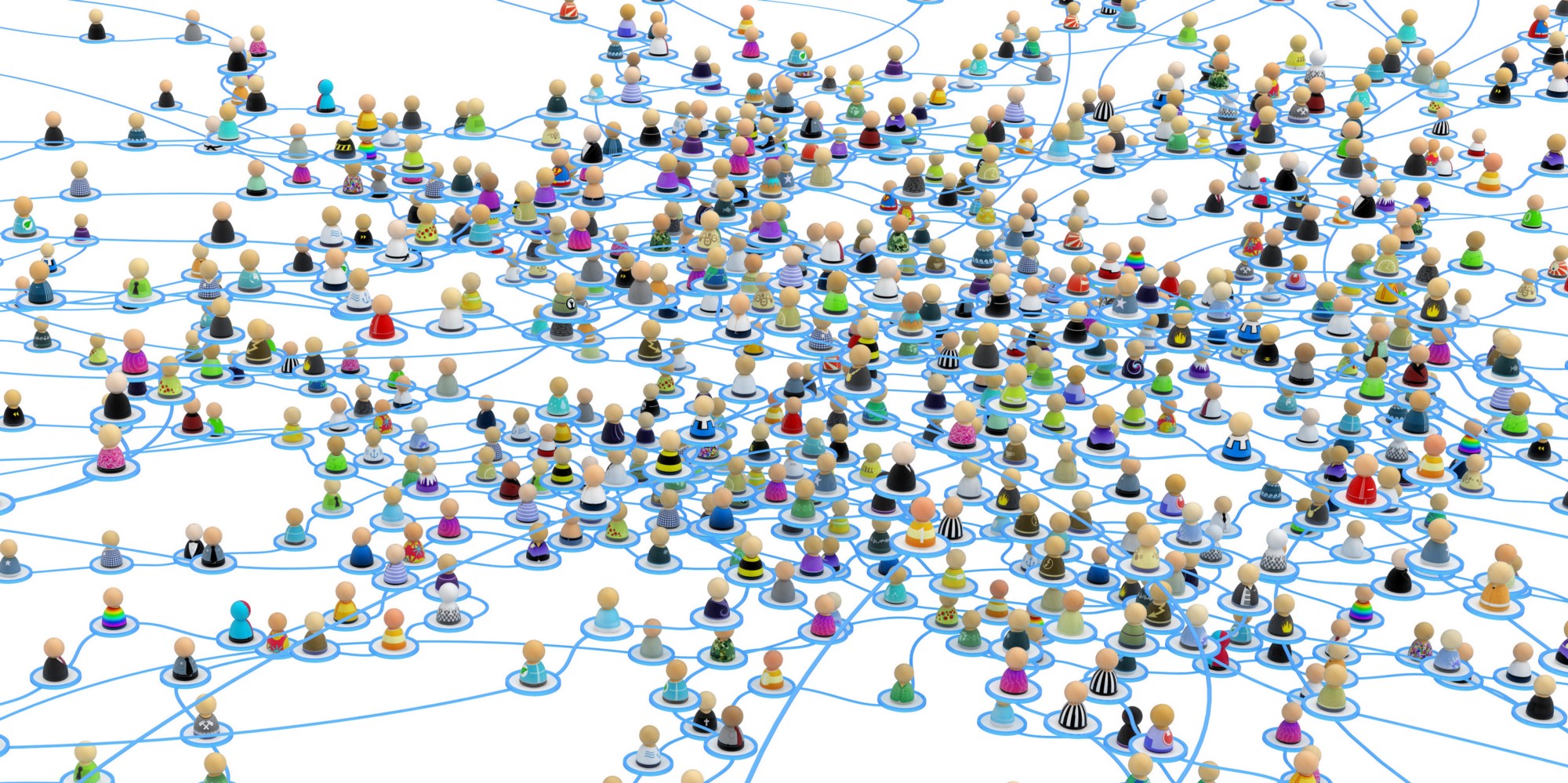 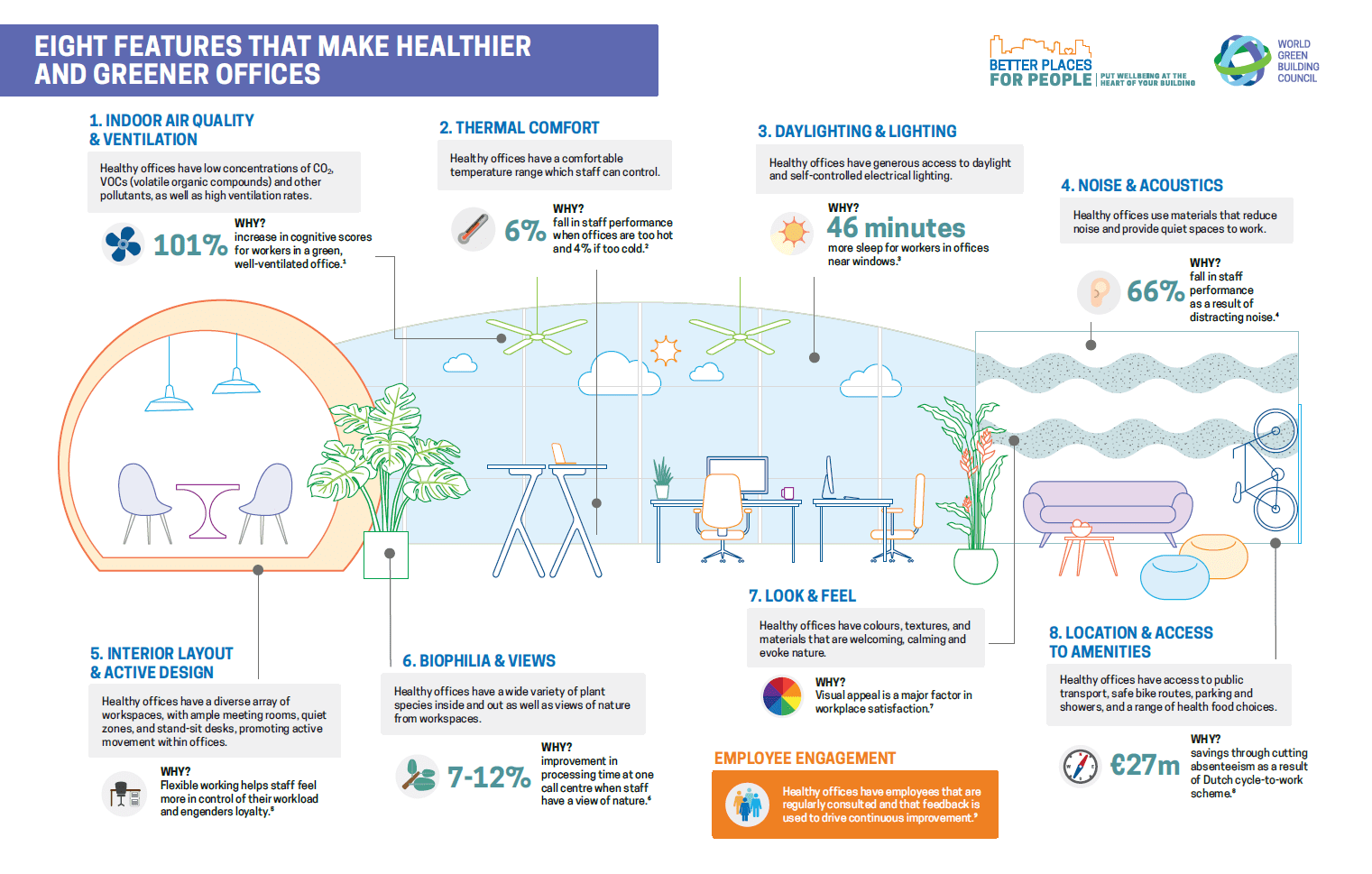 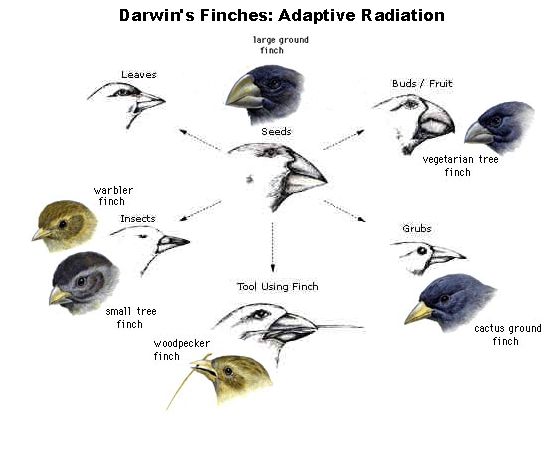 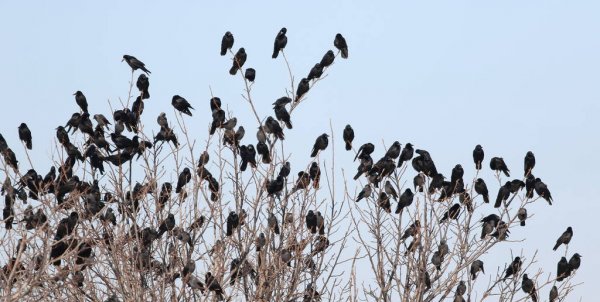 Structuur naar proces
Objectieve kennis naar contextuele kennis
Kwantiteit naar kwaliteit
[Speaker Notes: 1. Het hele systeem heeft eigenschappen die niet zijn terug te vinden in individuele onderdelen van het systeem
2. Een ecosysteem is geen collectie van soorten maar een gemeenschap. Een gemeenschap bestaat uit onderdelen, netwerken en relaties. Bij systeemdenken gaat het om het bestuderen van netwerken tussen relaties.
3. Als je de aandacht richt op het geheel in plaats van de onderdelen verandert je denken van analytisch naar contextueel. 
De eigenschappen van het geheel kun je alleen snappen met de context van het geheel. Iets uitleggen in de context betekent dat je het uitleg in haar omgeving. 
Systeemdenken is denken in omgeving.
4. Vaak wordt gezegd/gedacht dat alleen die zaken die kunnen worden gemeten en gekwantificeerd er echt toe doen én kunnen worden uitgedrukt in wetenschappelijke modellen. 
Relaties en de context kunnen niet met een liniaal worden gemeten of worden geplaatst in een schaal
5. Levende systemen ontwikkelen en evolueren, Dit is direct verbonden met het begrijpen van vernieuwing, verandering en transformatie.
6. Als je relaties in beeld brengt ontdek je dat bepaalde relaties veelvuldig voorkomen. De zogenoemde patronen.  
Door te snappen hoe een patroon in een natuurlijk of sociaal systeem werkt helpt dit ons patronen in andere systemen te begrijpen.
Bijvoorbeeld kan het inzicht in energiestromen in ecosystemen inzicht geven in de manier waarop informatiestromen invloed hebben op sociale systemen.]
Economische voordelen
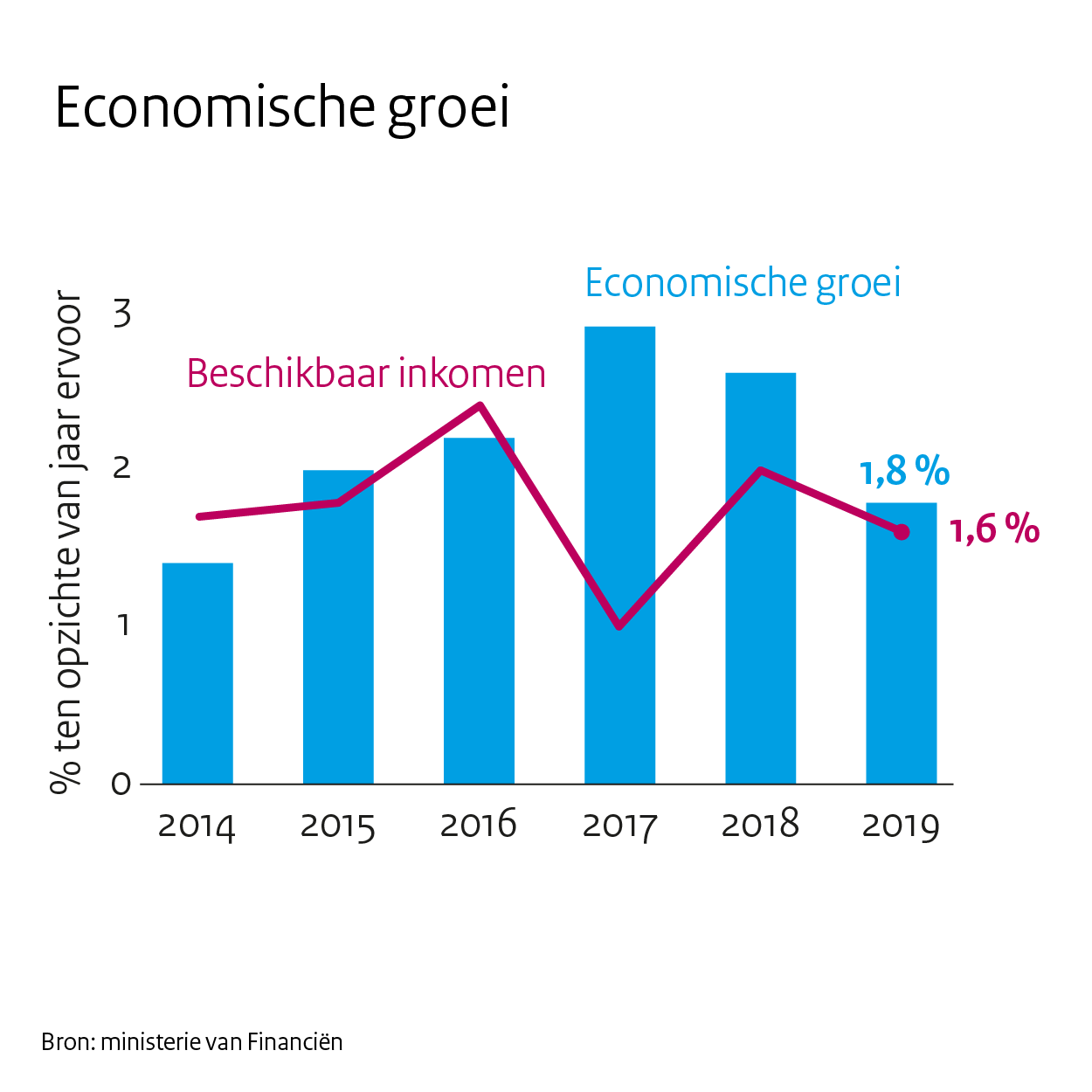 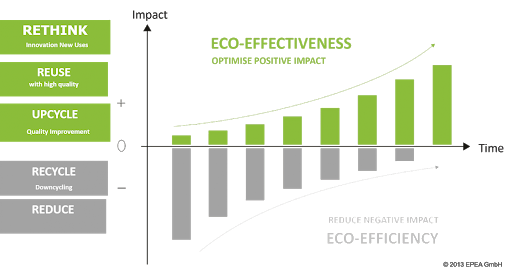 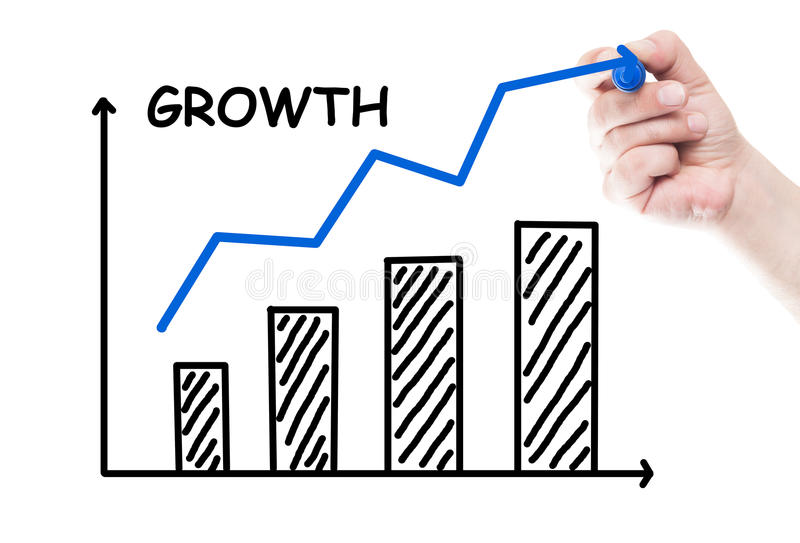 Een belangrijk principe van circulaire economie is het loskoppelen van economische groei en de consumptie van grondstoffen. Hierdoor is de economie niet gehinderd door het tekort aan grondstoffen om te groeien.
Ecologische voordelen
Klimaatverandering en materiaalgebruik hebben een nauw verband met elkaar (verborgen impact)

Uitstoot zou met 56% afnemen, wereldwijde schaal nog meer. (SITRA, 2018)
Behoud natuurgebieden
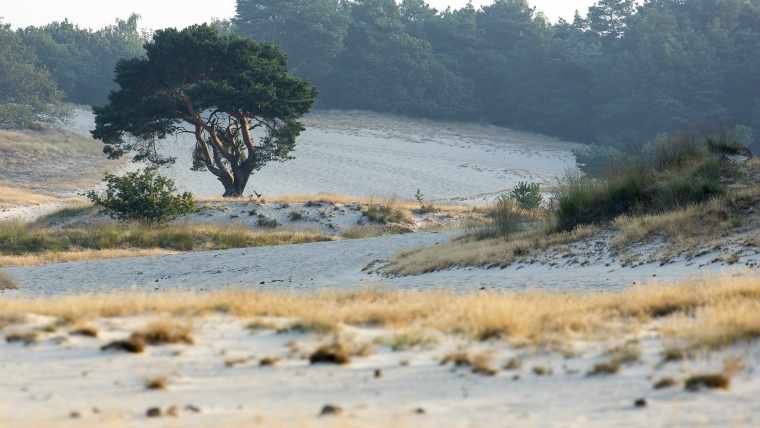 Onderscheid in basistypen businessmodellen
Platform-businessmodel
Doel beter en efficiënter gebruik te maken van wat we hebben. Zoals een slimme koelkast die precies bij kan houden wat er in en uit gaat en hier op automatisch bestellingen uitvoert.  
Vaak wordt dit businessmodel gekoppeld aan de functionele of deeleconomie. 

Community-based businessmodel
Een businessmodel gevormd om een community, denk hierbij aan zorg, voedsel, verzekeringen en energie

Circulair model
Het doel van dit businessmodel is producten en grondstoffen zo te ontwikkelen dat ze onbeperkt in roulatie gehouden kunnen worden. Het streven naar waardenbehoud.
Waardenketen
Een waardeketen is een keten van activiteiten. Producten passeren de achtereenvolgende activiteiten van de keten en verwerven hierbij bij iedere activiteit enige waarde. De keten van activiteiten als geheel geeft het product hierbij meer toegevoegde waarde dan de som van de afzonderlijke delen.
[Speaker Notes: Een waardeketen is een keten van activiteiten. Producten passeren de achtereenvolgende activiteiten van de keten en verwerven hierbij bij iedere activiteit enige waarde. De keten van activiteiten als geheel geeft het product hierbij meer toegevoegde waarde dan de som van de afzonderlijke delen.]
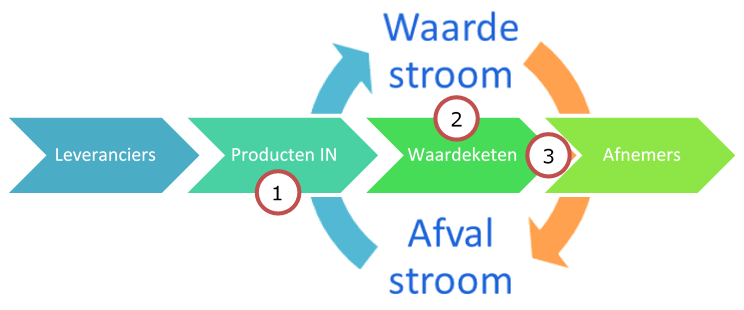 Waardebehoud
Inkoop (voorkomen van het gebruik van producten);
Procesoptimalisaties (zuinig gebruik van producten);
Reststromen verwaarden (maximaliseren van de restwaarde van producten).
Business modellen;
Strategie;
Imago;
Ketens.
Project ‘Koffiebeker’
3. Project koffiebeker
Circulaire spoelbak
Workshop costumize studio-T mok
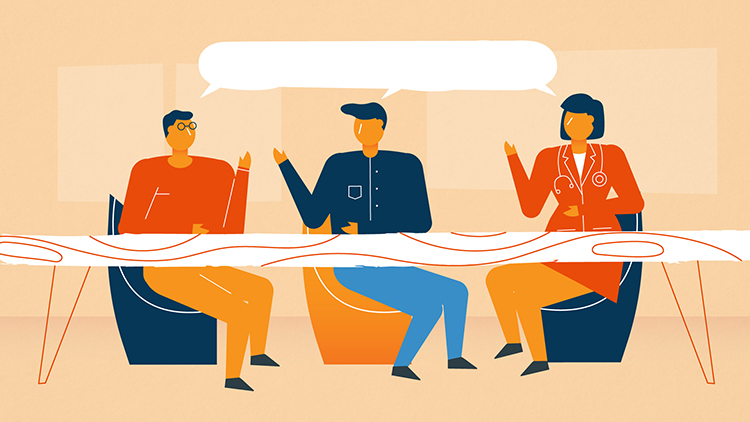 [Speaker Notes: Uitwisselen van de voortgang, hoe gaat het ermee waar is iedere groep mee bezig?
Hebben jullie iets nodig van de andere groep?]